Christmas TIME...
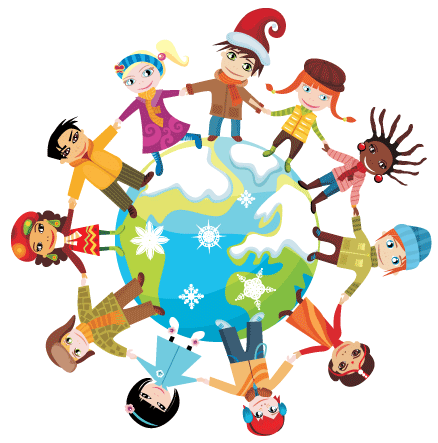 AroundThe World
South America
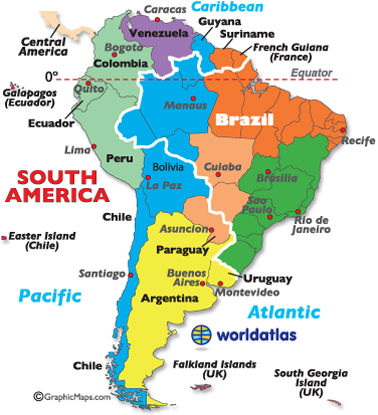 Brazil
Merry Christmas
Feliz Natal
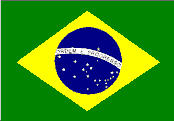 Christmas  time….there is very hot in Brazil  because it comes at the beginning of their summer.
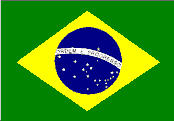 Father Christmas wears red silk because it is too hot for him to wear the same clothes as he does in the UK.
In Brazil they call Father Christmas ‘Papai Noel’
North America
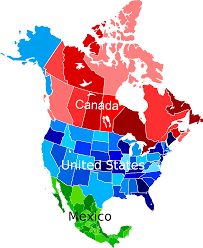 Mexico
Merry Christmas
Feliz Nochebuena
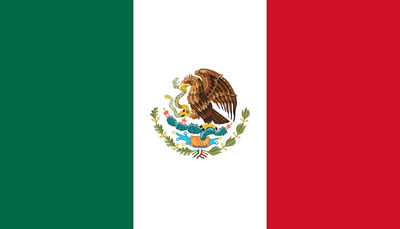 Do you know what Nochebuena is?
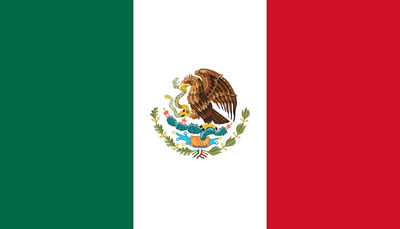 The Mexican name of the flower (in England) poinsettia, was discovered in Taxco and the valleys surrounding Cuernavaca.
It is symbol of abundance and good luck.
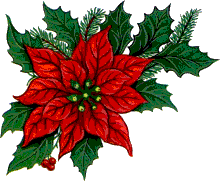 United States
Merry Christmas
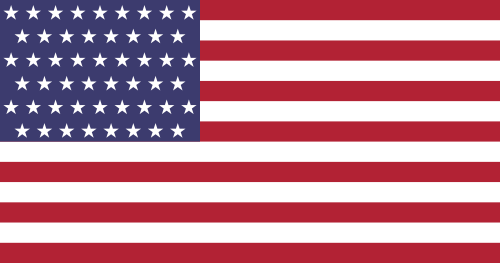 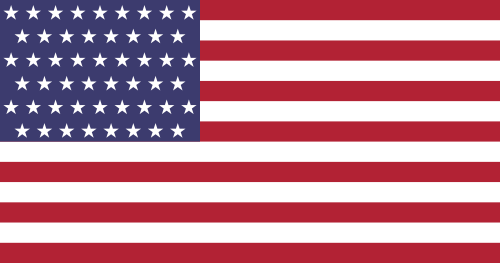 Every year the White House is decorated with Christmas lights and a huge Christmas tree is placed outside. This tradition started in 1923 with President Calvin Coolidge (30-th President).
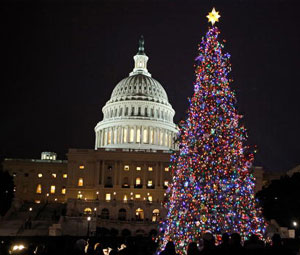 Europe
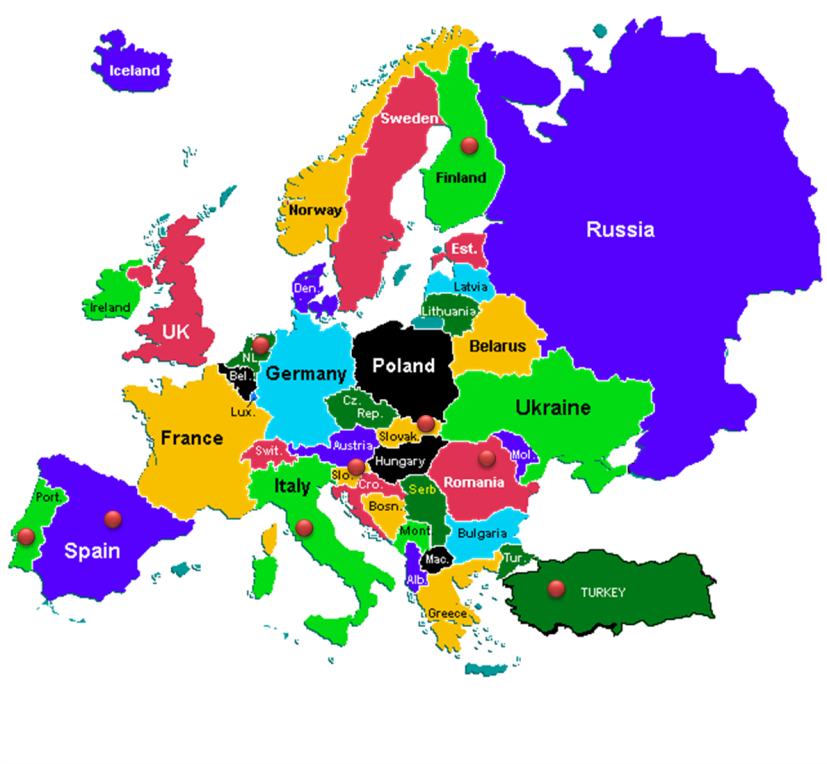 SPAIN
Feliz Navidad
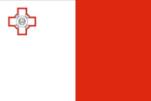 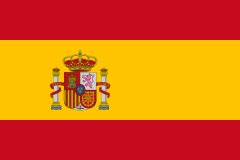 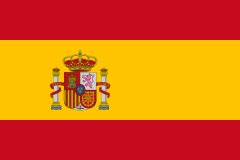 The Spanish don’t share X-mas wafer as the Polish do. They eat „Turrón” which is mixture of nougat, almonds, honey, other nuts and egg white.
Do you know that in Spain there isn’t Santa Claus who brings presents, but the Magi (Tres Reyes in Spanish).
ITALY
Buon Natale
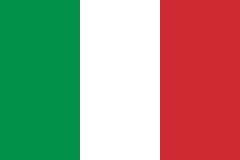 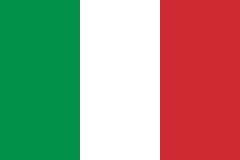 The most important symbol of Christmas in Italy is the nativity. In the nativity, you can find Joseph, with Mary next to him, holding Jesus in her arms.
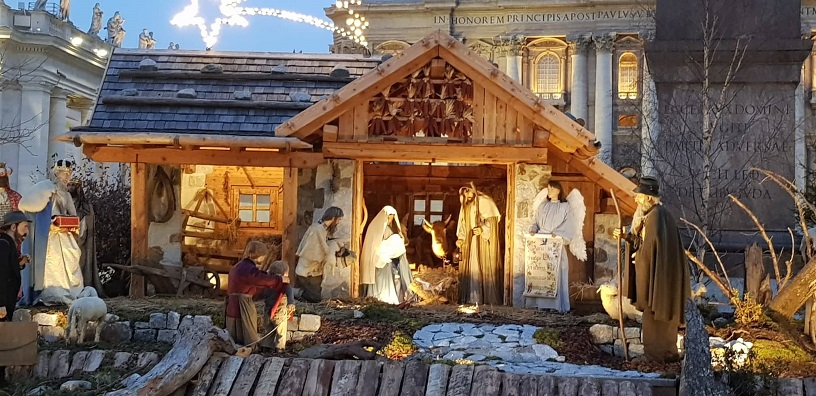 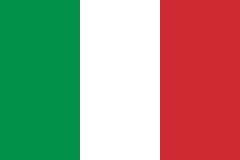 In Italy on 24th  of  December
Santa Claus arrives as in many 
countries and leaves the presents under the tree.
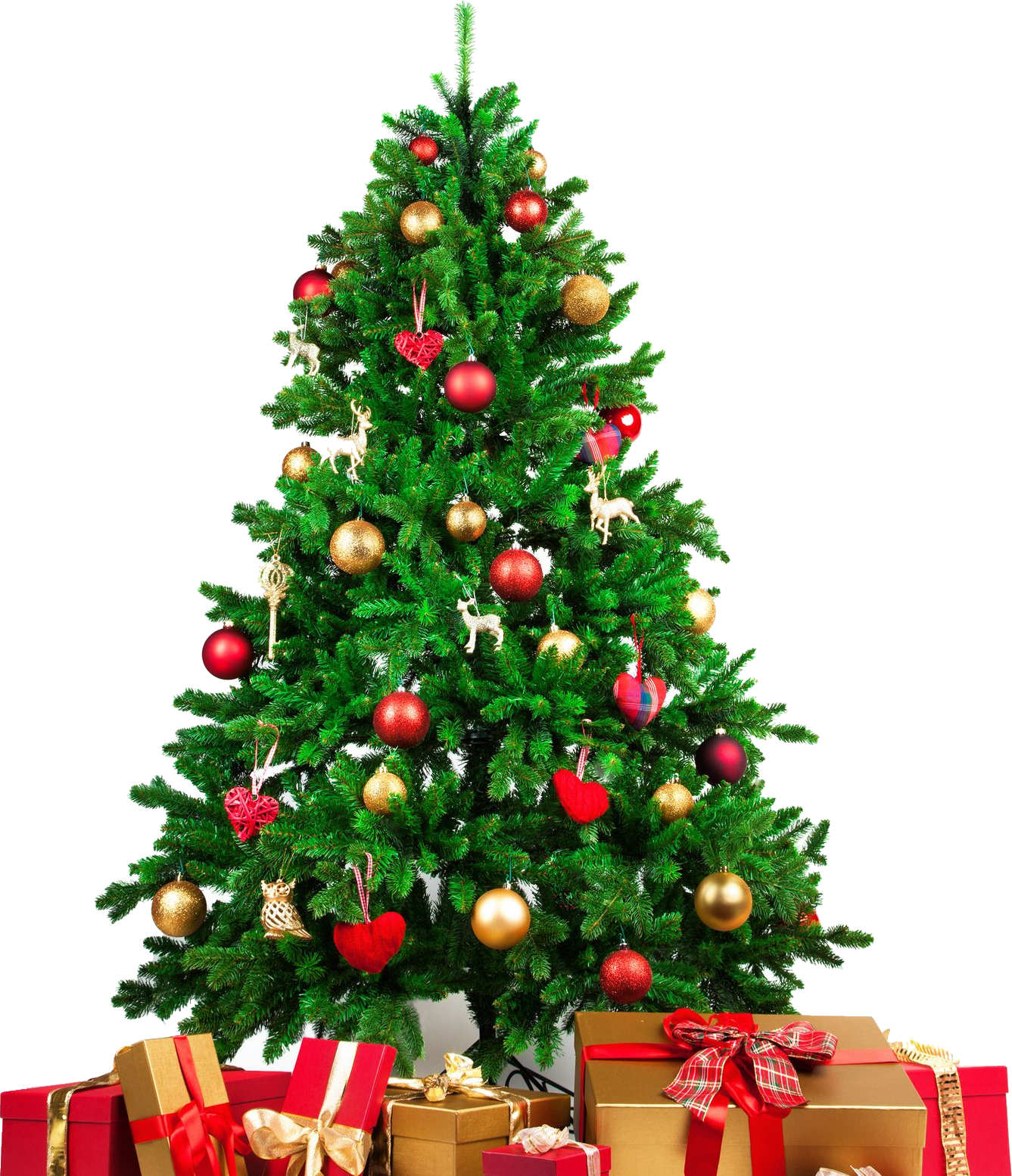 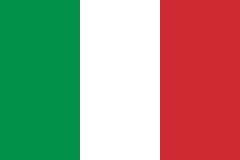 6th  of January in Italy is the
 ,,BEFANA’S DAY’’. It  
is a traditional festival for children.
A witch, travelling on a flying broom, leaves gifts in a sock for good children and coal for bad ones.
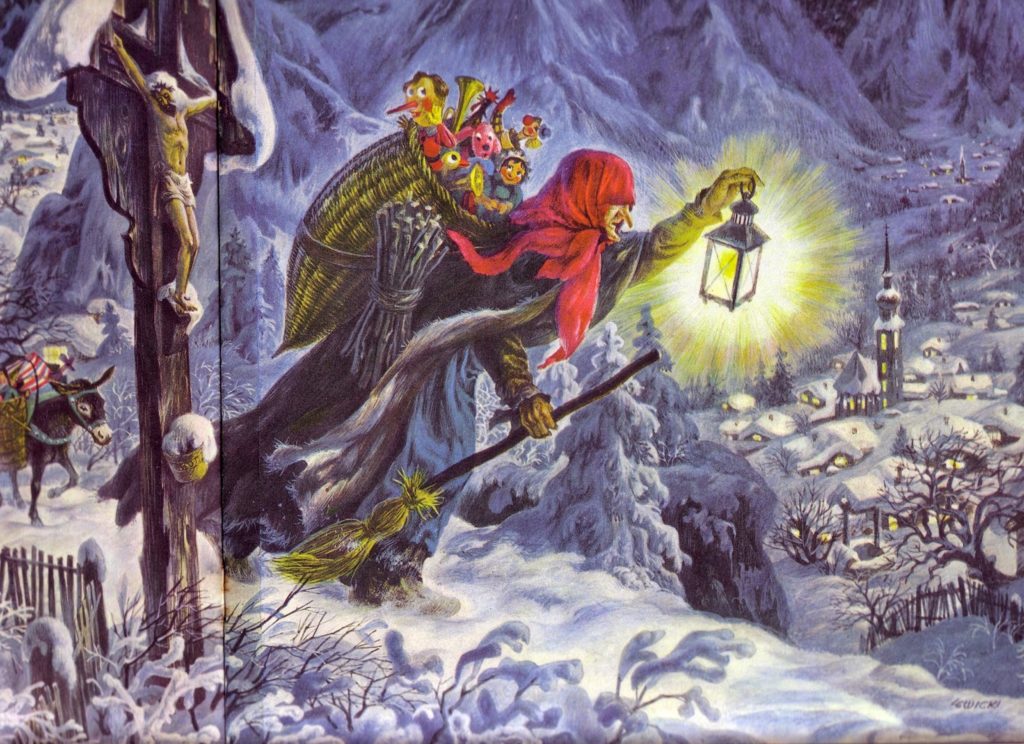 Norway
God Jul
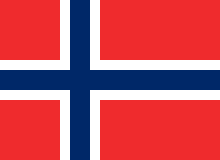 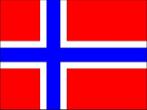 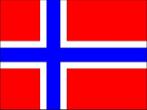 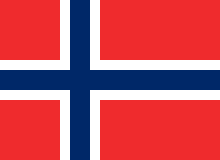 It is tradition in Norway to ‘circle the tree’ before opening presents.  Families stand in a big circle around the Christmas tree, hold hands and walk or dance around the tree  singing Christmas carols.
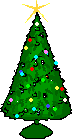 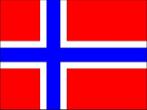 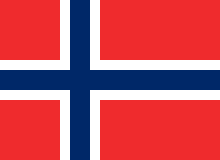 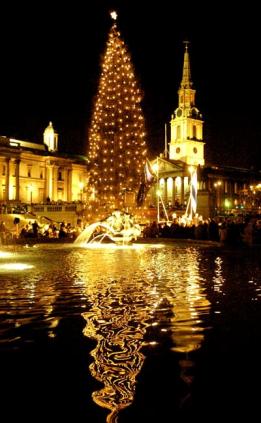 CHRISTMAS TREE – 
in the heart of Trafalgar Square. 
It’s a gift from Norway.
Every year the people of Oslo, Norway give London a huge Christmas tree  (over 20 metres tall).
England
Merry Christmas
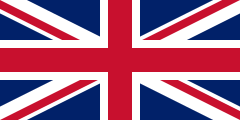 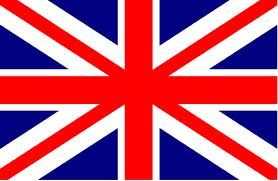 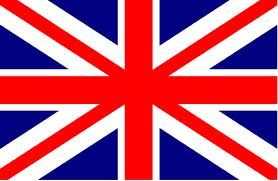 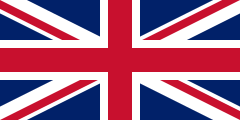 Boxing Day is a holiday celebrated the day after Christmas Day.
 It originated in the United Kingdom and is celebrated in many countries.
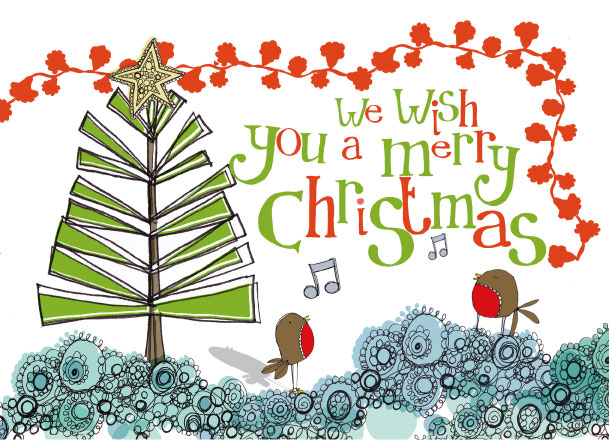 France
Joyeux Nöel
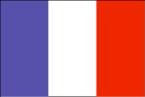 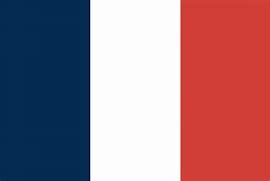 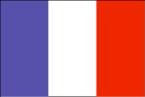 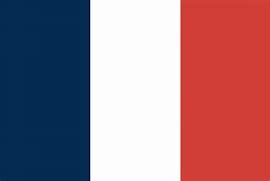 In France, Santa is called Père Noël (Father Christmas). In eastern France he is accompanied by Le Pere Fouettard, a man dressed in black.
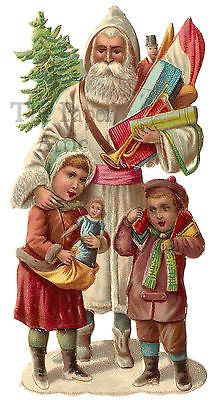 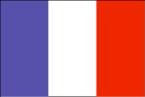 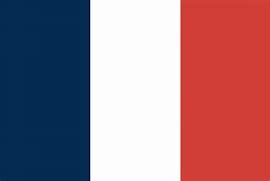 The main Christmas meal, called Réveillon, people eat on Christmas Eve/early Christmas morning. Dishes  include roast turkey with chestnuts or roast goose, oysters, lobster, venison and cheese. For dessert, a chocolate sponge cake log called a bûche de Noël .
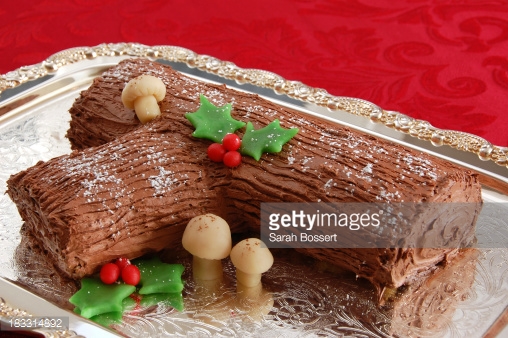 The netherlands
Vrolijk Kerstfeest
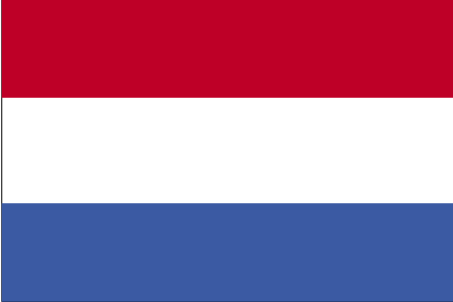 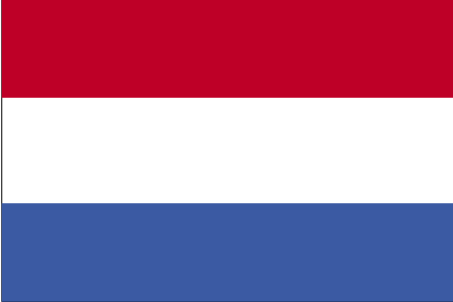 The main Christmas celebration in the Netherlands is on St. Nicholas’ feast day which is 6th of December.
Dutch people celebrate Sinterklaasavond ; it is our Christmas Eve.
Do you know? The name of  Santa Claus comes from the Dutch word for St. Nicholas – Sinterklaas.
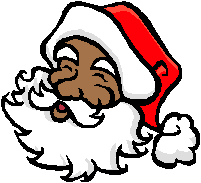 What do you think Dutch children leave instead of stockings for Sinterklaas to fill?
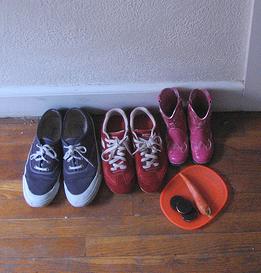 On Sinterklaasavond children leave out their shoes in the hope that Sinterklaas will fill them with presents.  They also leave a carrot in their shoes for Sinterklaas’ horse.
Germany
Frohe
Weihnachten
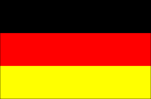 German children also put their shoes out in hope that they will be filled with presents, just like Dutch children.
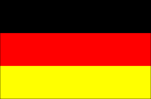 Good children get presents. Their shoes are  filled with sweets and chocolates.
Naughty  children receive rots from St. Nicholas’ companion Knecht Ruprecht (Krampus)
Asia
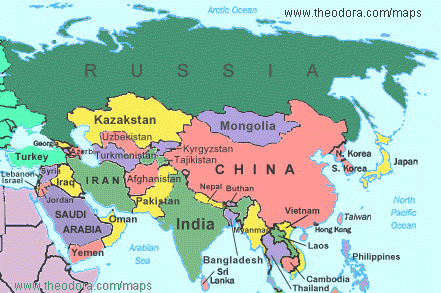 China
Merry Christmas
Shang Dan Jiang
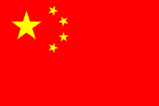 How do Christians in China decorate their houses for Christmas?
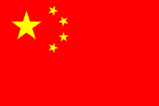 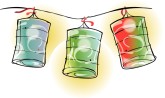 They use bright coloured paper lanterns to decorate for Christmas.  They put candles inside and the light shines brightly through the coloured paper.
Who do you think Sheng Dan Lao Ren is?
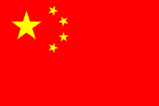 Christmas Day is not a public holiday in China like  in England.  People go to work and children go to school.  This is because China is mainly a Buddhist country.  Their biggest celebration is Chinese New Year which usually falls in January or February.
Chinese children hang up stockings in the hope that Sheng Dan Lao Ren will visit them and fill them with presents.
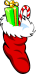 Oceania
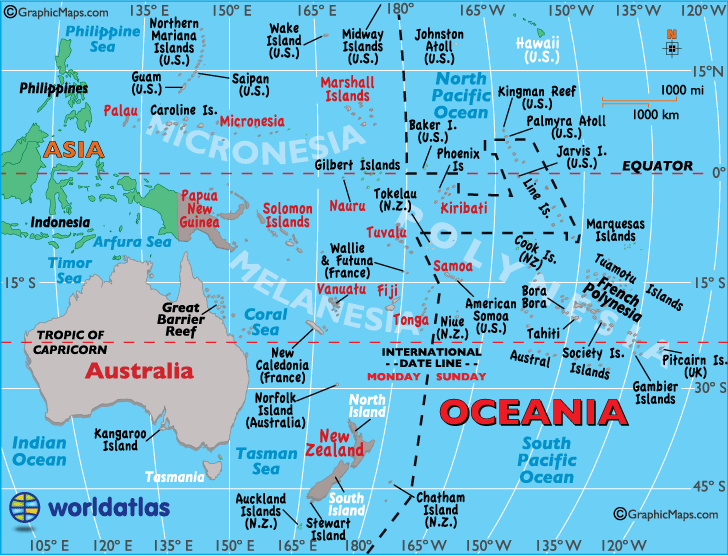 Australia
Merry Christmas
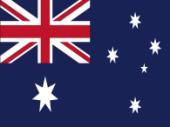 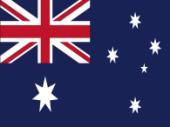 Santa’s sleigh is pulled by six white kangaroos!
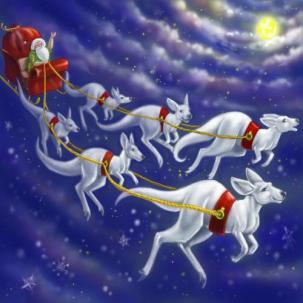 What pulls Santa’s sleigh around Australia instead of Reindeer?
CLUE:  Australians sometimes call these animals “Boomers”…
It is summer in Australia at Christmas so it is very, very hot.  Families often go to the beach on Christmas Day and instead of having a hot roast turkey dinner they have a barbeque ☺
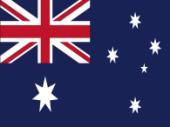 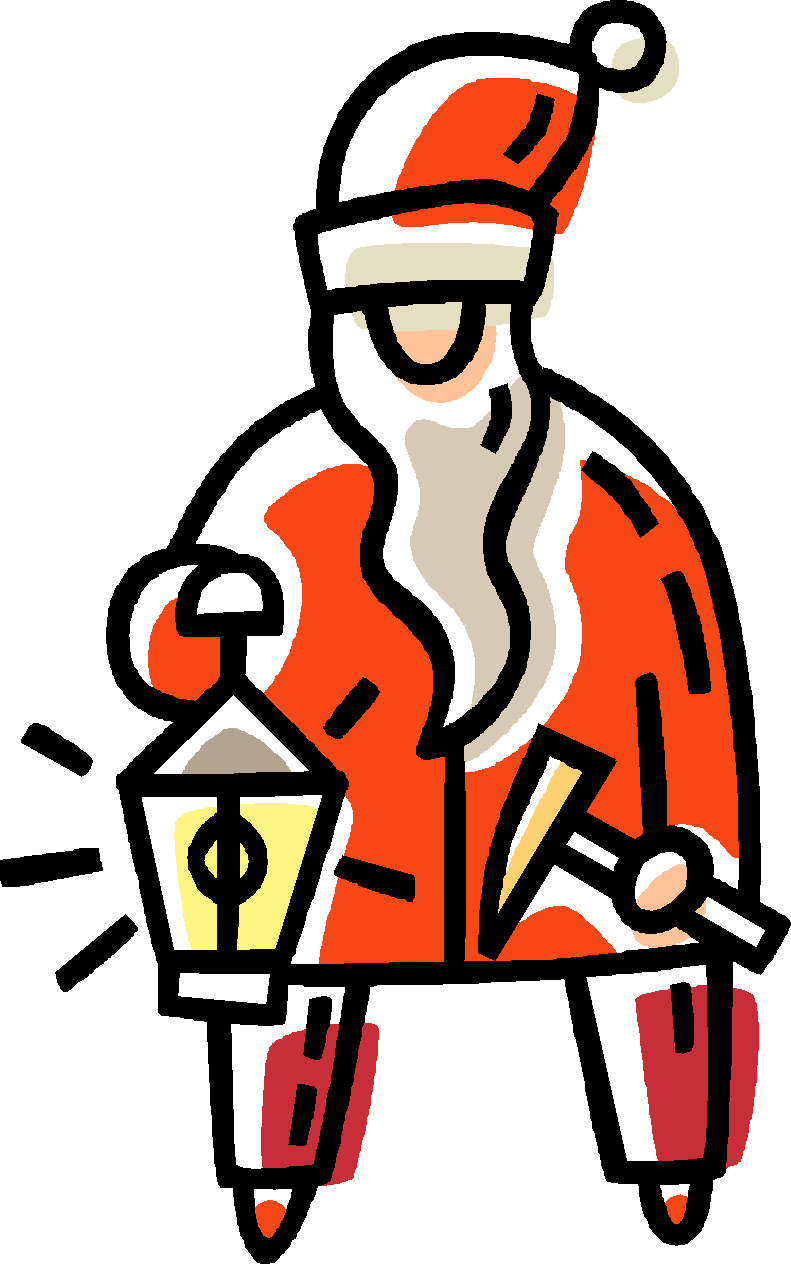 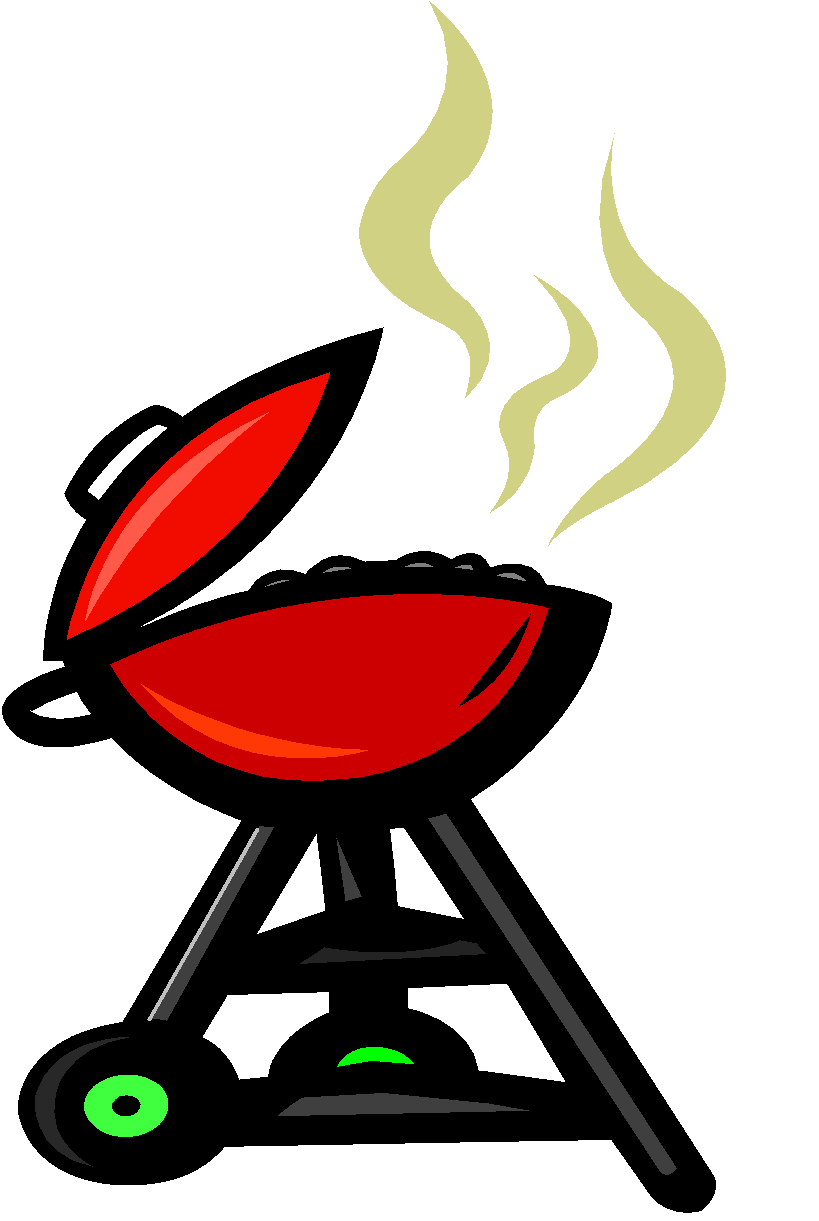 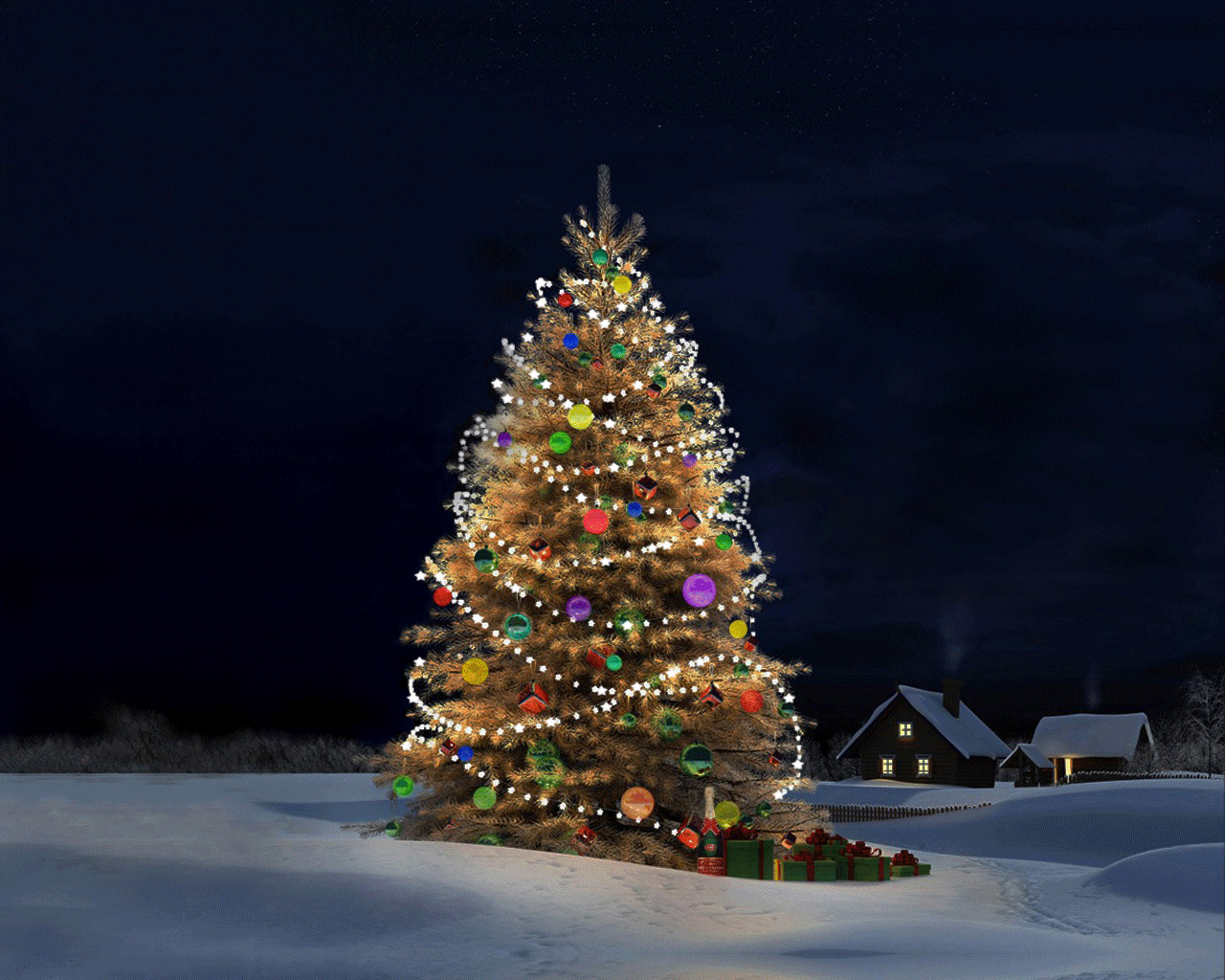 We wish you a Merry Christmas and a happy
New Year!
🎄
🎄